Contents
Summary of the history of neuroscience 
Video animation link
Summary of key points about brain development from childhood to adolescence (which support animation video)
Lesson Activity suggestions which include in class psychological experiments 
Resources 

* Please note there are notes on some of the slides to further explain them
The History of Neuroscience
A Timeline of Neuroscience between 1900-2000
Neuroscience is the study of the brain and nervous system
While the brain and mind have been of interest to philosophers and medics throughout history, it wasn’t really until the invention of the microscope and the development of a famous cell staining technique (Golgi’s silver staining technique) at the end of the 19th century that the study of neuroscience began to take off!
1911 Aptly named British neuroscientist Henry Head publishes “Studies in Neurology.”
1929 Hans Berger invents the EEG (electroencephalography), a device that measures electrical activity in the brain.
1932 Lord Edgar Douglas Adrian and Sir Charles S. Sherrington win the Nobel Prize for describing how neurons transmit messages.
1938 Isidor Rabi discovers nuclear magnetic resonance, facilitating the development of magnetic resonance imaging (MRI). Rabi’s discovery would go on to win the Nobel Prize in 1944.
1950 Karl Spencer Lashley determines that memory relies on several sites in the brain working together.
1970 The Society for Neuroscience is established.
1973 Candace Pert discovers opiate receptors in the brain.
1974 A mouse is the subject of the first nuclear magnetic resonance (NMR) scan.
1974 The first Positron Emission Tomography (PET) scanner is invented, providing visual information about brain activity.
1987 Prozac is introduced.
1990 George H. W. Bush declares the last decade of the 20th century as the Decade of the Brain.
1992 Functional magnetic resonance imaging (fMRI) is first used to map activity in the human brain. Neuroscience booms.
Source: https://brainworldmagazine.com/a-very-brief-history-of-neuroscience/
Cognitive Neuroscience
Cognitive Neuroscience – the study of how are brains are involved in cognition –  the mental processes that underlie behaviour, thought and experience  

Very little used to be known about brain development past infancy
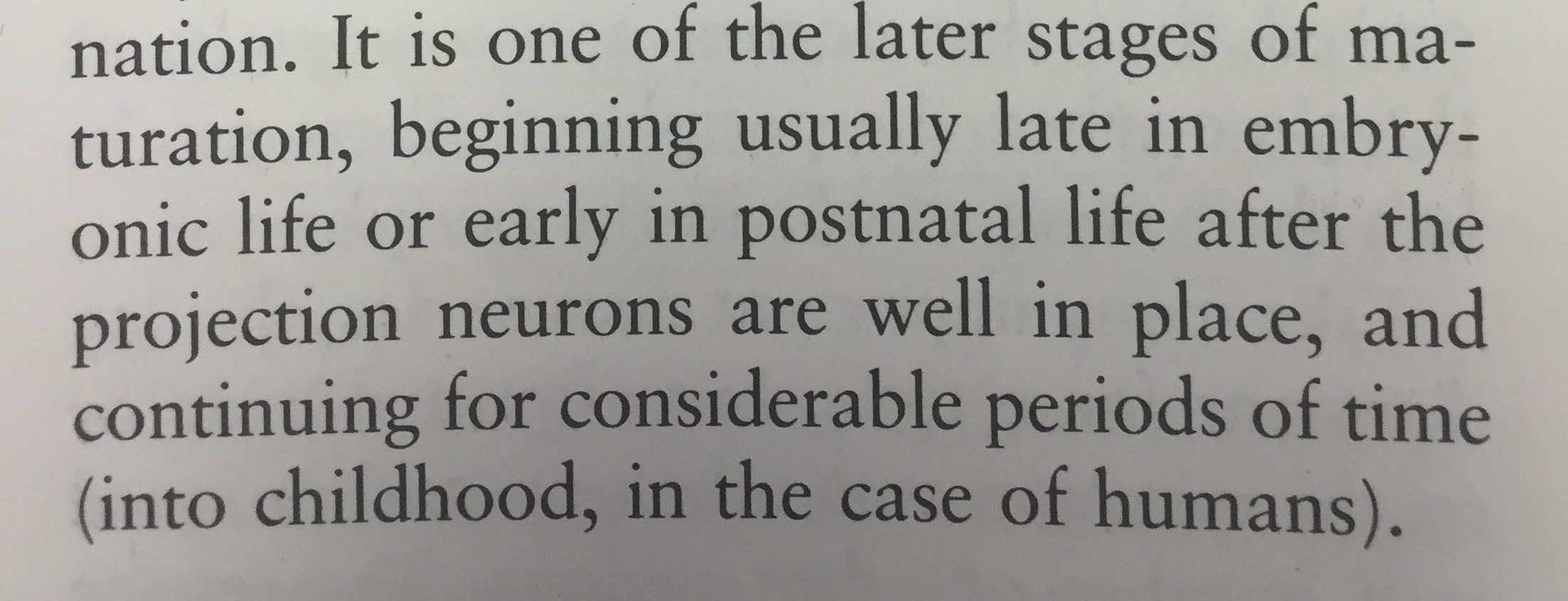 Neuroscience Textbook (1995)
[Speaker Notes: So neuroscience is the study of the brain, but what about cognitive neuroscience? Cognitive neuroscience is the study of how are brains are involved in cognition – the mental thought processes we do everyday - things like memory, learning, paying attention, and our emotions. Until quite recently, scientists knew almost nothing about brain development in adolescence, and it was assumed that most brain development happened in the first few years of life! But scientists now know this isn’t true at all…]
How the brain is studied
MRI: Structural and Functional
Structural looks at brain’s structure and composition
Functional – looks at brain’s activation during various tasks
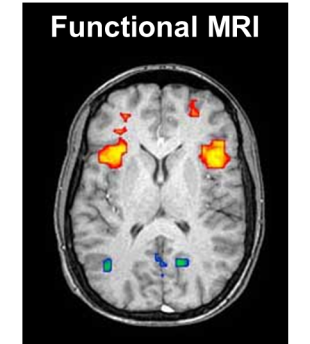 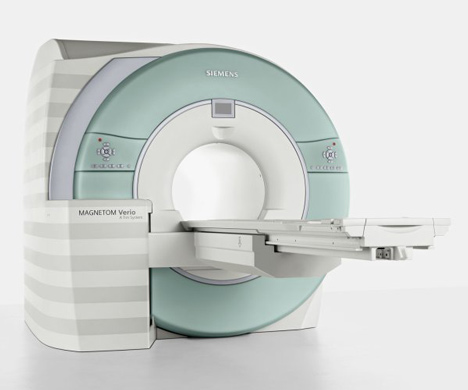 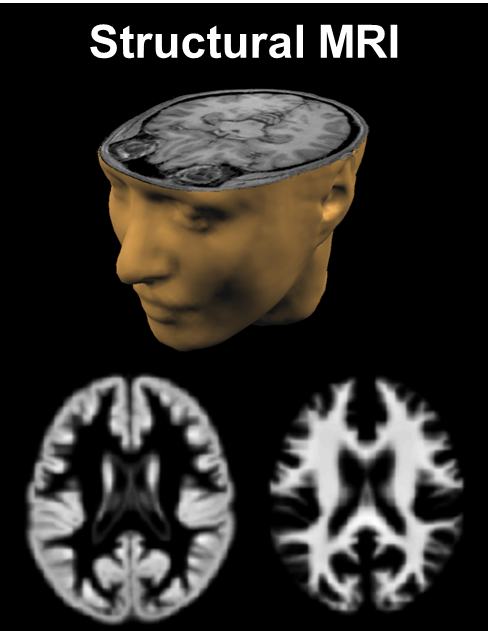 [Speaker Notes: One of the reasons little used to be known is because it used to be very difficult to study the living human brain. But new technologies like MRI (magnetic resonance imaging) can look inside the healthy brain of people of all ages, without even touching them! 

An MRI scan works by using an extremely powerful magnetic field to create a 3D image of the brain. Structural MRI can be used to look at the brain’s structure –like taking an X-ray of the brain, whereas functional MRI can be used to see which parts of the brain are active during particular types of behaviour and thinking.]
Video Animation Link
LINK
Video animation for SECONDARY STUDENTS 
https://vimeo.com/357326797

Video animation for PRIMARY STUDENTS
https://vimeo.com/357326470
Brain development: from childhood to adolescence
What is Adolescence?
Adolescence…

“… is a  period of physical, psychological and social transition between childhood and adulthood” (Spear, 2000)
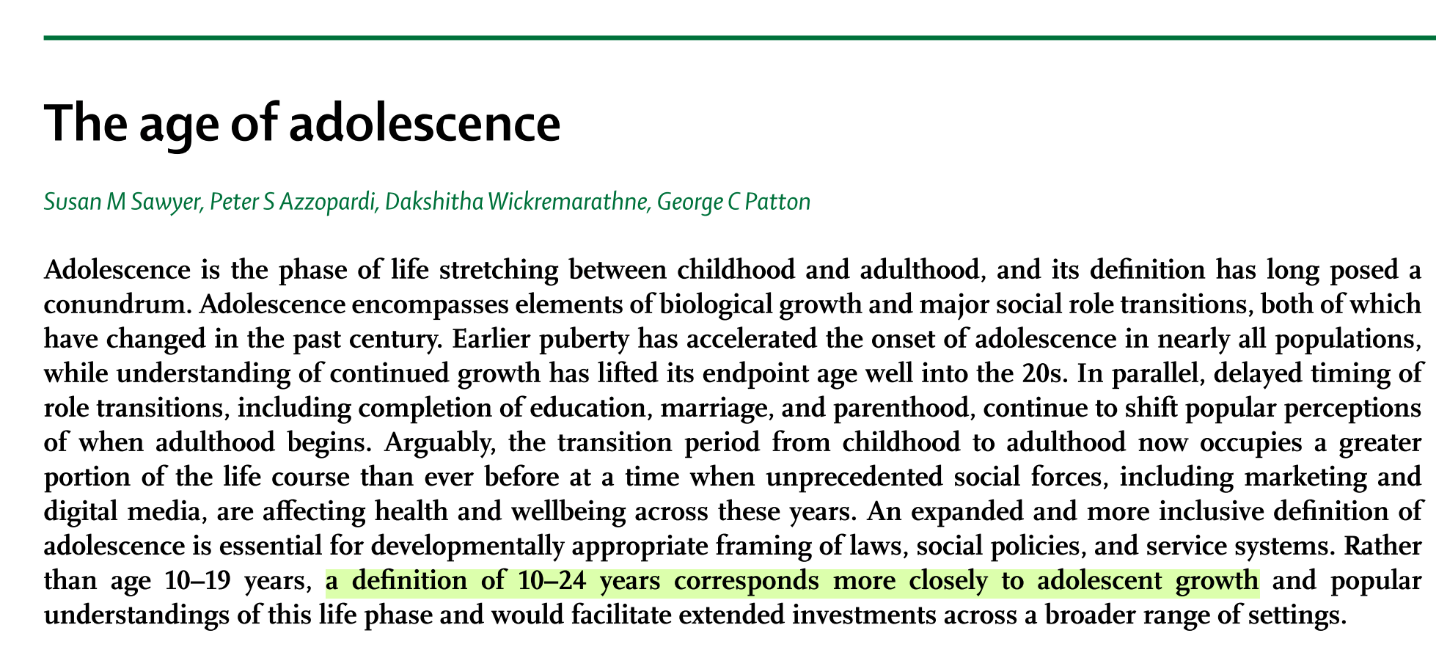 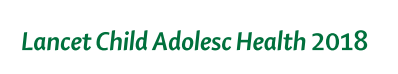 …“begins with the onset of puberty and ends with the assumption of a stable adult role” (Damon, 2004)
Podcast by Sarah Jayne Blakemore, author of Inventing Ourselves: The Secret Life of the Teenage Brain 
https://www.theguardian.com/science/audio/2018/mar/23/inside-the-secret-life-of-the-teenage-brain-science-weekly-podcast
[Speaker Notes: So what is adolescence anyway? Adolescence is often defined as the period of life between the start of puberty and the reaching of an adult role in society, something which can vary according to social and cultural factors. Its not a new concept – but has actually long been recognised as a unique period in life and a time of important transitions – even in the writings of Shakespeare and Aristotle!]
What is the brain made up of?
Different parts of the brain
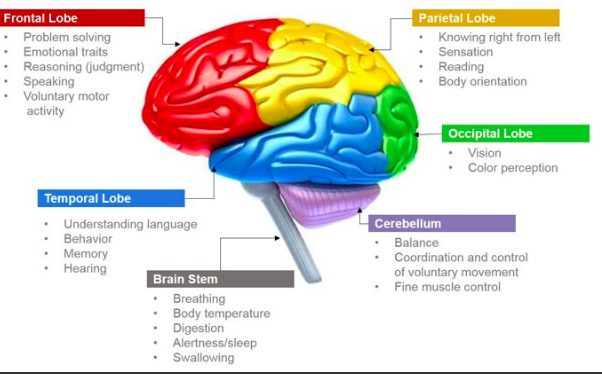 [Speaker Notes: So this is what your brain looks at from the side. The outer layer is called the cortex, and is split into 4 different parts, called ‘lobes’ - shown here in red, blue, green and yellow. Different parts of the cortex are involved in different types of behaviours and thought processes. The cortex has many different folds as you can see, this makes the surface area of the brain bigger, which means it can process lots of information. Underneath the cortex is called the sub-cortical or ‘deep brain’ – and this is where lots of important regions are –including the limbic system.]
Brain structure
Neurons and Networks
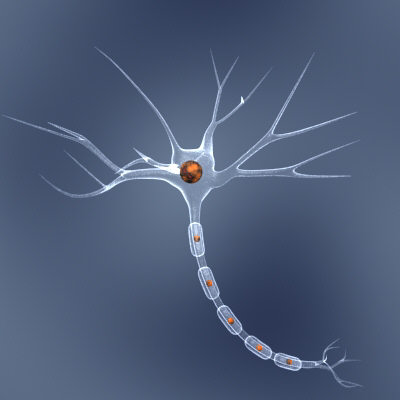 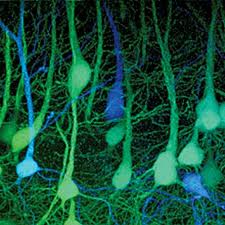 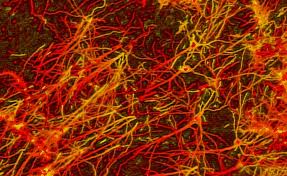 Dendrites
Cell Body
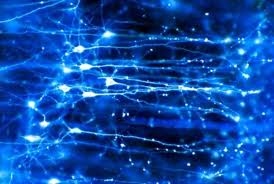 Axon
When a neuron is activated it fires an electrical impulse
[Speaker Notes: To understand what MRI can show us - helps to know a bit about the structure of brain. If you look at the brain under a microscope you will see that it is mainly made up of cells called neurons. Neurons consist of a cell body, spindly projections called dendrites, and a long cable called an axon.

When a neuron is activated, an electrical impulse is fired down  length of  axon, carrying  signal to different parts of  brain. Axons can be extremely long. For example, in humans, some sensory neurons run  whole length of body and have axons up to 1.5m in length.]
Neurons and networks
The human brain contains: 
~100 billion neurons 
~1 million billion connections
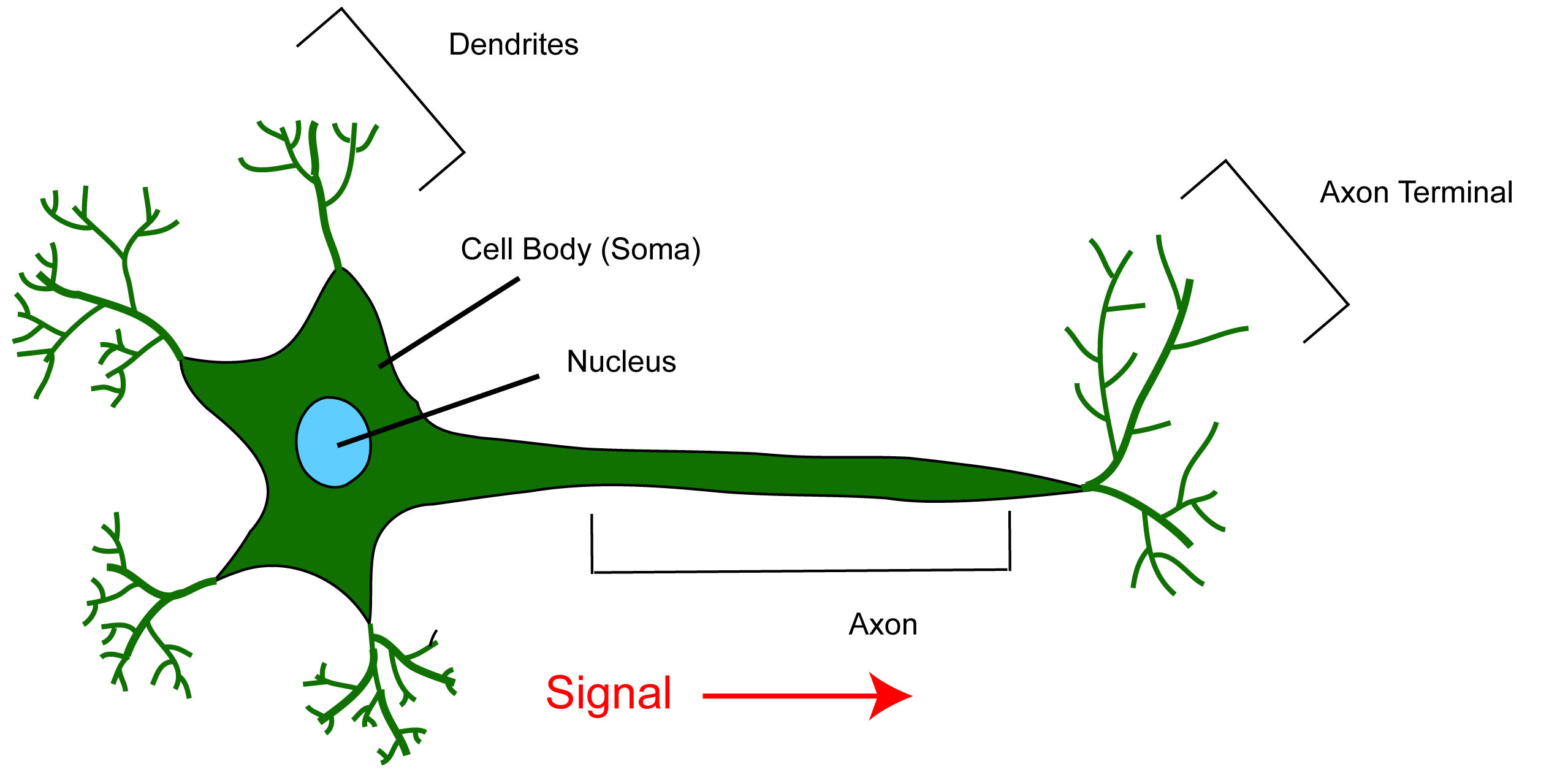 The structure of a neuron:
Cortical White Matter Volume - Increases
White matter is made up of the long nerve fibres that connect cells and carry signals between brain regions, and their myelin sheaths (which insulates the nerves)
These myelin sheaths are what make white matter look white in a brain scan!
White matter volume increases up to 1% annually during adolescence
White Matter
Mills et al. (2016) Neuroimage
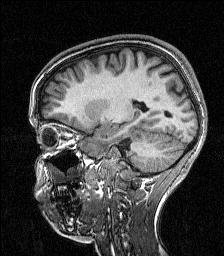 Long fibres that carry signals 
between brain regions
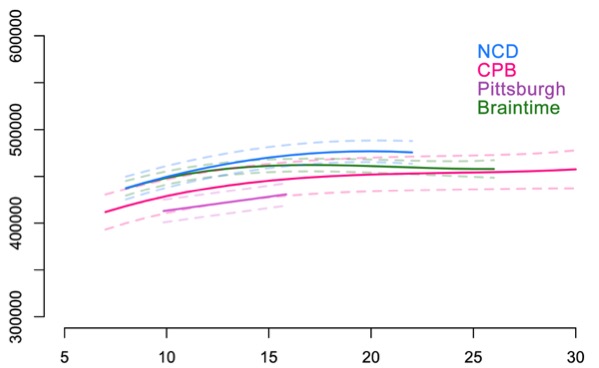 Cerebral white matter volume
Cortical  white matter volume
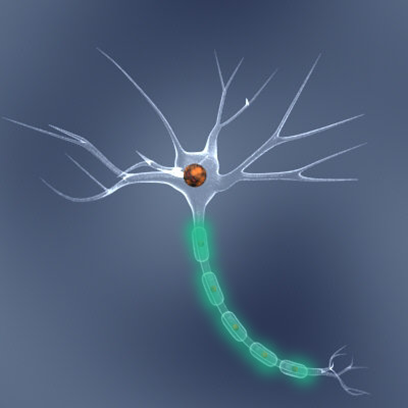 age
Age
[Speaker Notes: Neuroscientists have used structural MRI to take brain scans of loads of people of different ages to track changes in the structure of the brain as we get older. These studies have shown that even though the overall size of the brain doesn’t change much during adolescence, there are lots of big changes happening to the amount of different types of brain tissues. This graph shows that during adolescence white matter volume keeps increasing, all the way into the 20s. Because white matter is made up of the parts of brain cells that connect different parts of the brain, this increase means that communication between different parts of the brain gets faster and more efficient. One of the reasons white matter increases is because as we get older we make more and more myelin, which insulates the axon cables and speeds up the electrical signals!]
Cortical Grey Matter - Decreases
Grey matter is made up of the cell bodies and connections (synapses) and is the darker tissue of the brain and spinal cord
Grey matter volume decreases around 1.5% annually during adolescence
Grey Matter
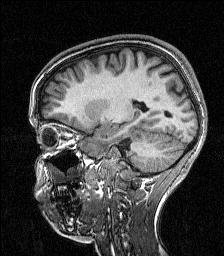 Mills et al. (2016) Neuroimage
Neurons and connections
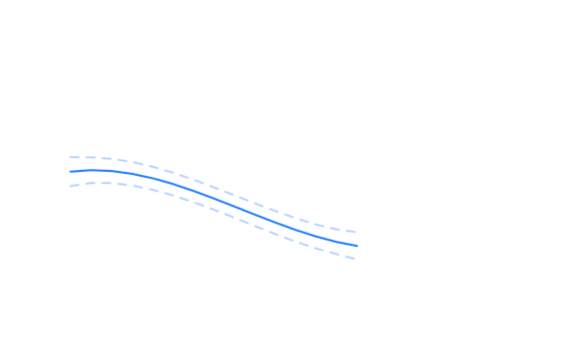 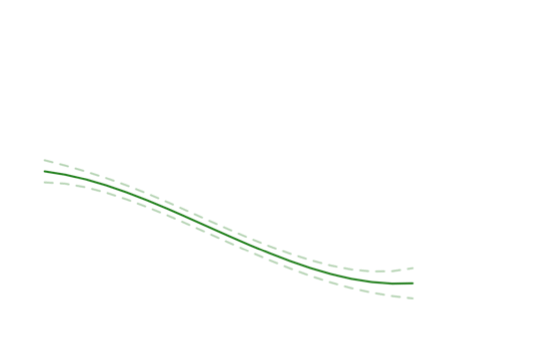 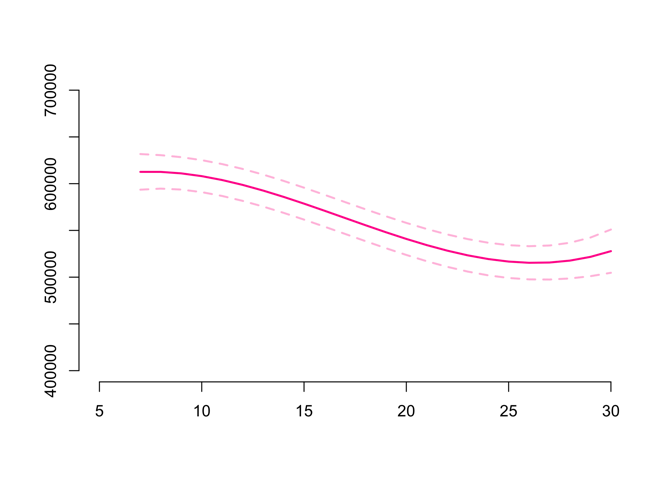 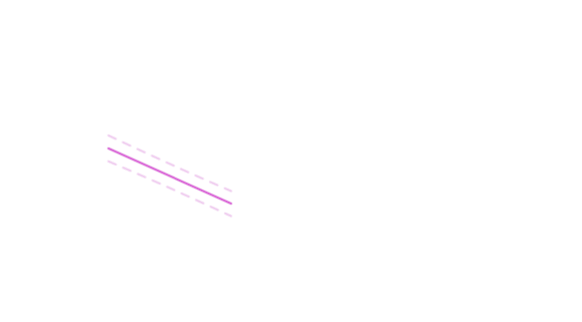 Cortical grey matter volume
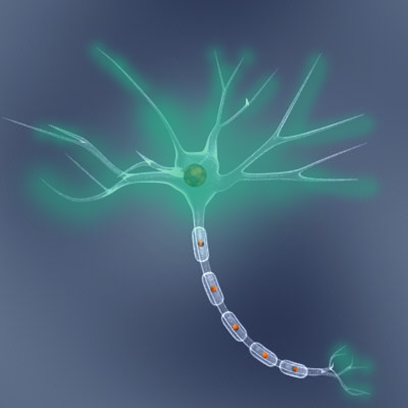 Cortical  grey matter volume
age
Age
age
[Speaker Notes: Neuroscientists have used structural MRI to take brain scans of loads of people of different ages to track changes in the structure of the brain as we get older. This graph shows that as we get older, the amount of grey matter we have, decreases. This starts in childhood and carries on all the way through adolescence and into our 20s! Now it might sound bad that something is decreasing, but its really not! Scientists think that one reason for these changes is because of changes in the number of connections between brain cells.]
Synapses - Decrease
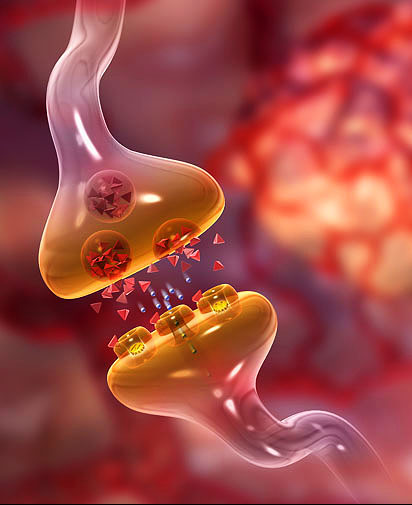 The synapse is the contact point between neurons

The electric signal is converted into a chemical signal called a neurotransmitter

This creates networks of connected neurons 

This is the ‘language’ of the brain

Synapses are decreased during adolescence
[Speaker Notes: Neurons don’t work by themselves - they connect together into intricate networks, and these networks are how the brain does everything it does – a bit like a computer. The point at which two neurons connect with each other is called a synapse. At these connections the signal from one neuron is passed onto another neuron, and is changed from an electrical signal into a chemical signal, and then back to an electrical one again. Different types of neurotransmitters like serotonin and dopamine can also change the flow of signals, which is why they affect many different things, like how we feel, behave and think! Most drugs affect our neurotransmitters, which is how they affect our brains and behaviour.]
Synaptic Pruning
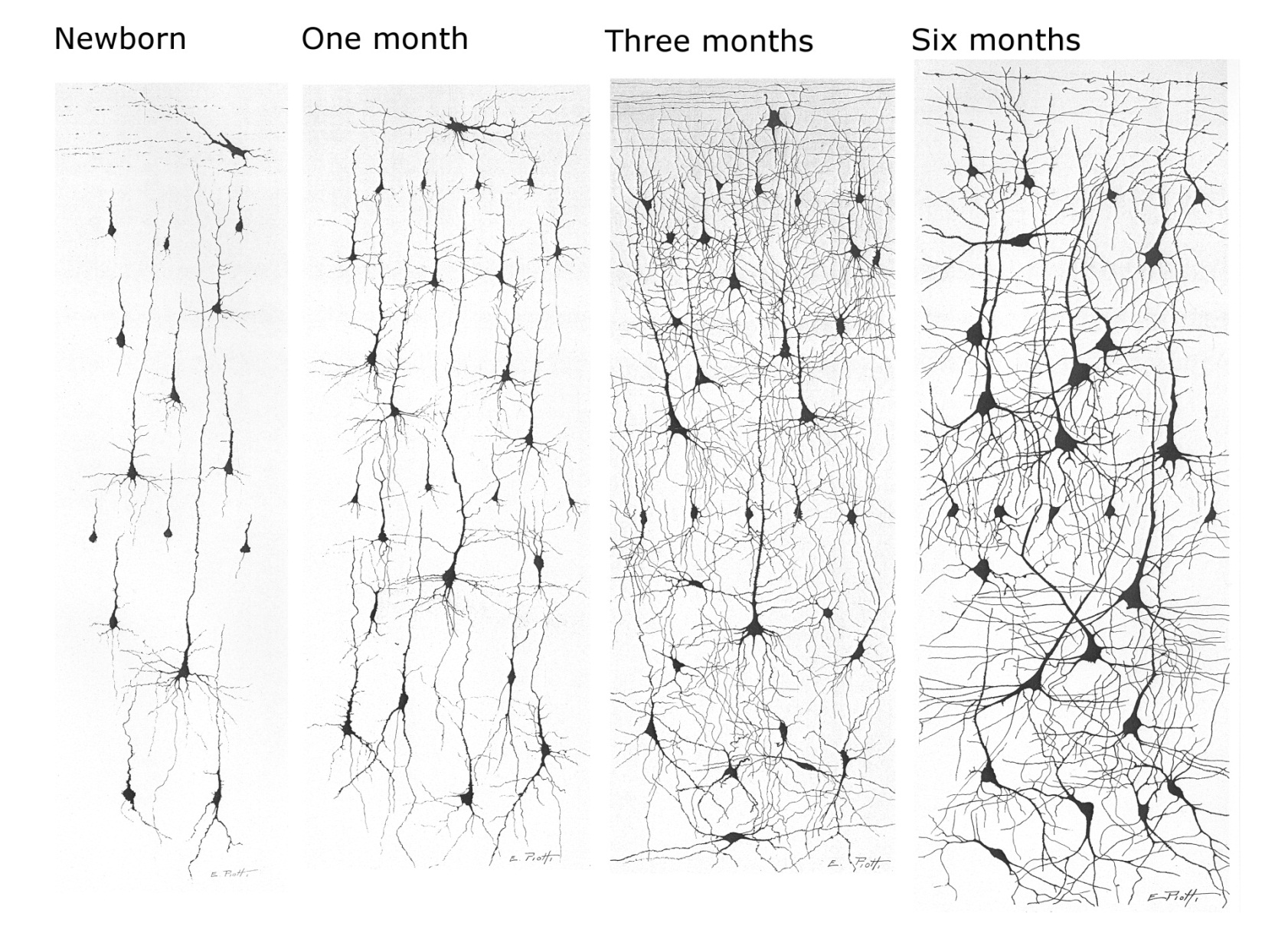 [Speaker Notes: From the moment we are born, the number of synapses between neurons starts to increase drastically, although the number of neurons themselves remains roughly the same. These pictures, show neurons and their connections – black dots are the cell bodies. In first 6 months of life, the number of connections keeps increasing, a process known as synaptic growth that continues for several years. In most brain regions this results in too many synapses, many more than is found in a fully developed brain.]
Synaptic Pruning
Why?
Synapses are pruned to make brain networks more efficient

How?
Synapses that are used are strengthened
Synapses that are not used are pruned away

The Result
The brain becomes more specialised to our environment but less plastic and adaptable
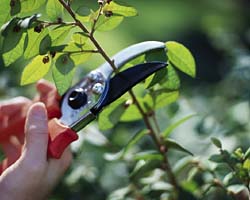 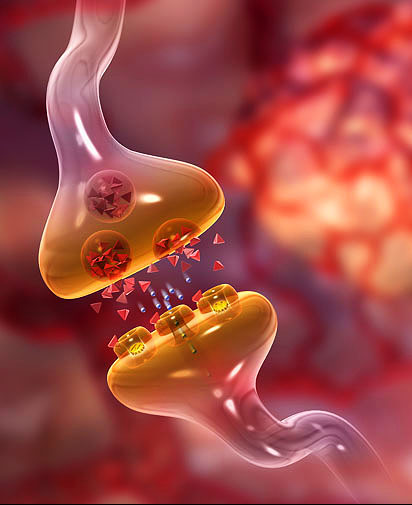 [Speaker Notes: The excess synapses need to be eliminated, because there isn’t room to keep all of them, and have them grow and become stronger and faster. This happens by a process known as pruning, which means the connections that are being used are strengthened, and those that are not die off. It’s a bit like pruning a rose bush – weaker branches are pruned away to allow the remaining branches to grow stronger. This is a really clever process. It means that the infant brain is equipped with the resources to deal with any environment – but then it fine-tunes itself to the particular environment it finds itself in.]
Synaptic Pruning in Action: Speech Sounds
An example highlighting a sensitive period of development and how the environment can radically shape developing brain.
Adapted from Kuhl 1998
[Speaker Notes: Nice example in language context. Native adult speakers of Japanese have difficulty hearing the difference between ra and la – the distinction does not occur within the Japanese language. However, at 6-8 months both English & Japanese infants can easily tell the difference. Yet, by 1 Japanese infants no longer differentiate -the distinction is not needed for language comprehension in their specific environment and so the brain eliminates the connections involved. Also speech sounds that native English speakers can’t hear a difference between is because they weren’t exposed to them in early life.]
Synaptic Pruning
Synaptic Pruning
Different parts of the brain develop at different times and at different speeds
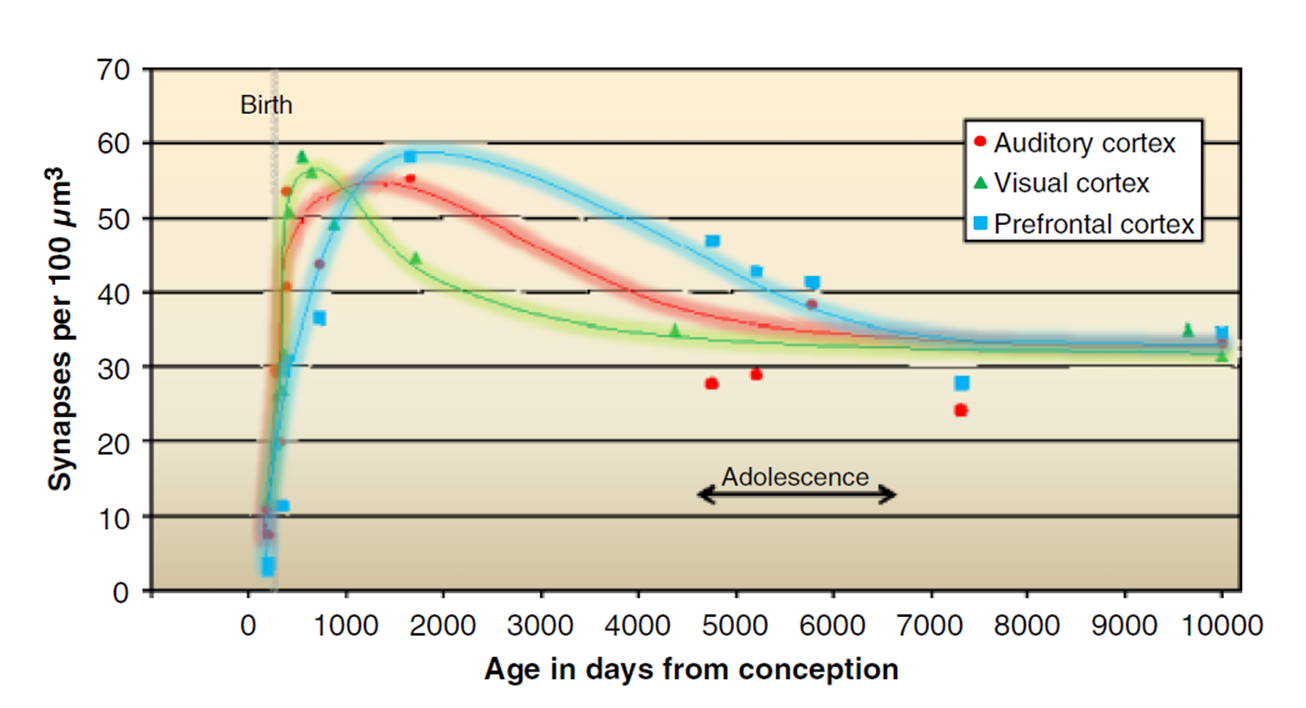 Synaptic pruning 
in prefrontal cortex  continues during adolescence
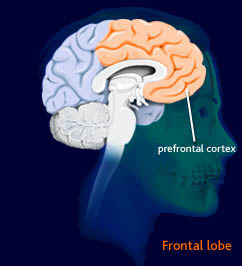 Data from Huttenlocher & Dabholkar (1997), replotted in Thomas & Johnson (2008)
[Speaker Notes: Different parts of the brain develop at different times and at different speeds. This graph shows changes in number of synapses in different brain areas at different ages from birth. All brain areas shown show similar pattern of change in  number of connections - initially an increase as more synapses develop, then a decrease as they get pruned away. The earliest area to develop is the visual cortex, which is located at the very back on the brain – in the occipital cortex. Our auditory cortex is involved in hearing, and this also develops quite early, like the example of the ra/la sounds in language. However, some areas develop much more slowly and later on. One of the latest areas to develop is the prefrontal cortex – the ‘front brain’, in which synaptic pruning continues throughout adolescence and into the 20s.]
Continuum of brain development from childhood to adolescence
Different profiles of development for different abilities
Age
Attention and self-regulation
Motor skills e.g. walking
Vision
Social & emotional processing
Planning and decision making
Speech & 
language
Many skills are plastic and developing into adolescence / young adulthood!
[Speaker Notes: These changes mean that different types of behaviours and cognition are more plastic at different times in life, which means that at that time its important to be in an environment that stimulates that kind of learning. For example, when we are very young, its really important to have good visual stimulation, so that our ability to see things clearly develops. This is why a lot of toys for babies are designed to be colourful and visually interesting, to help develop these skills. As we get older, different skills develop at different time, depending on the brain regions involved and when they develop. One of the key changes that happens to the brain in adolescence, is that whole brain becomes more integrated, which means complicated skills that use many different brain areas at the same time become more efficient and we can do more things at once.]
Practical examples of students who took advantage of their brain’s plasticity!
Athletes

Messi and Ronaldo both started playing
football at 8 years old 




Simone Biles was just 6 years old when she took up gymnastics								 


Serena Williams was only 3 years old when she picked up a racket!
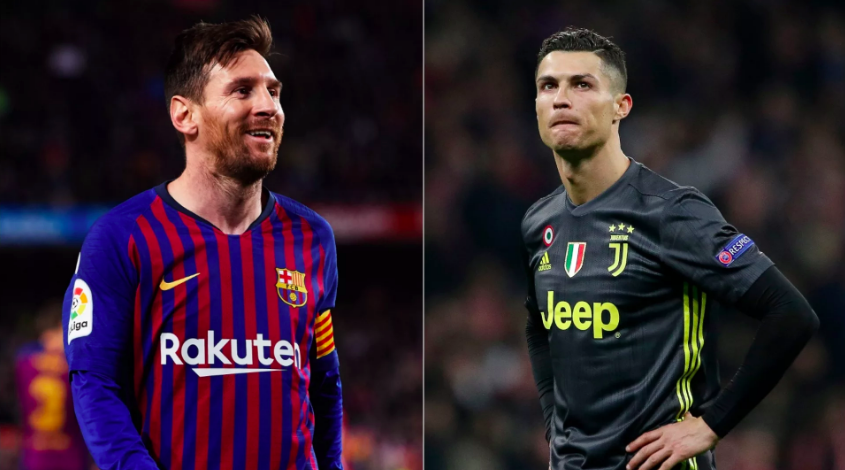 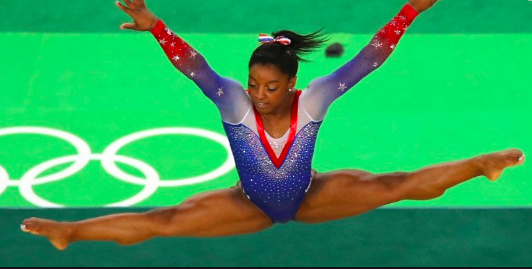 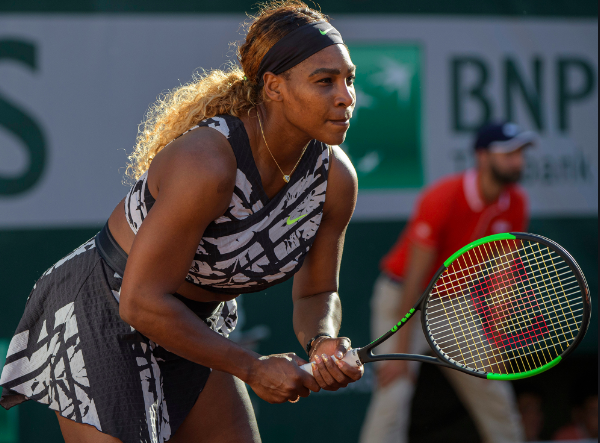 Musicians
Justin Bieber started making videos of himself singing at 12 years old 

Ed Sheeran decided to pursue his music career at 14 years old when he started busking in London.

Taylor Swift had released her first debut album at 16 years old.
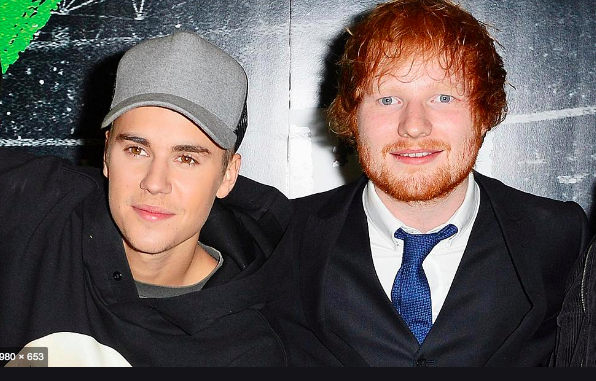 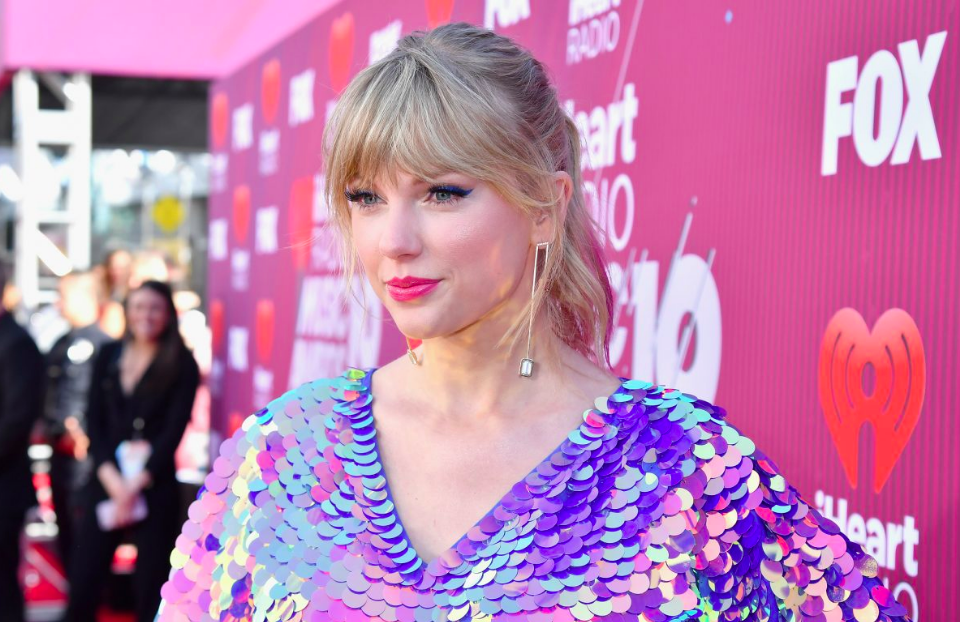 Artists and Authors
Picasso started figure drawing and oil painting lessons at 7 years old
 
JK Rowling wrote her first 'book’ at 6 years old
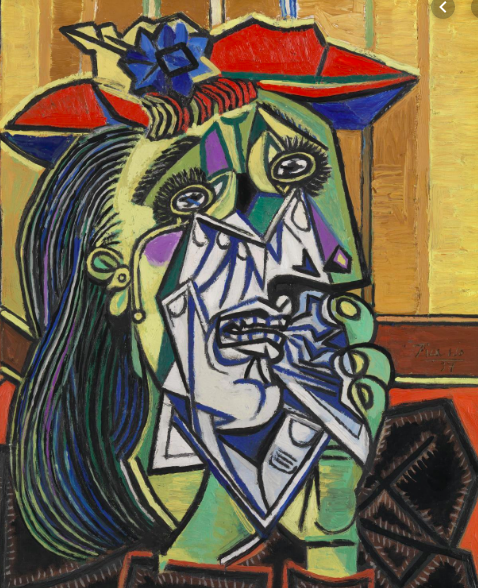 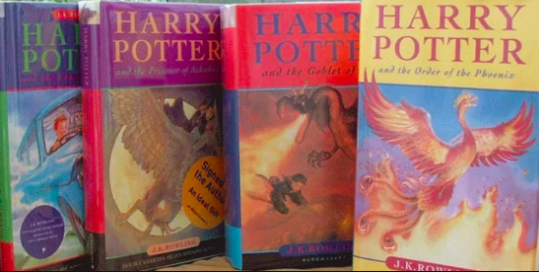 Actors and Actresses
Leonardo DiCaprio was acting on TV shows when he was just 5 years old 

Emma Watson started in Harry Potter at 11 years old
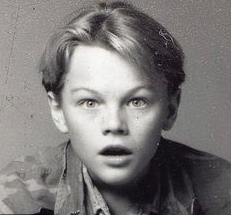 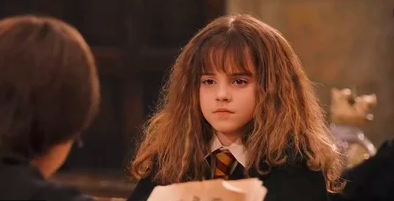 Adolescent Brain Development  -  A Summary
The brain continues to develop long into adolescence and even into early adulthood

Prefrontal regions continue to develop most substantially during adolescence

There is a significant reduction in grey matter volume and a significant increase in white matter volume and connections between neurons that are used a lot strengthen

This means adolescence is a great time to learn and develop new and existing skills as the brain is malleable and able to learn quickly!
Cognitive Development
Social Cognition
The human brain is hardwired to understand people, and to think about mental states, emotions, beliefs and intentions. 
When you think about many things you are engaging your social brain. Because the pre-frontal cortex continues to develop until the early to mid 20’s, we’re interested in seeing if and how social cognition changes in childhood and adolescence. 
Therefore scientists design experimental tasks to study social cognition in people of all ages.

Here is an introduction to Social Cognition by Professor Frith:
https://www.youtube.com/watch?v=k2LCoa6RhOY
The Social Brain – An Experiment
When you show this animation to people, they almost always make up a social story about it. For example a mother triangle is trying to encourage its baby triangle to leave the safety of their home, and is nudging it out, even though at first it’s a bit scared, and then at the end is proud! This is despite the fact that they are only very simple line drawings! 
Link to animation: https://youtu.be/9Tt7aqHFUCU
Social Cognition – some types emerge early in childhood
Helping behaviours in 18-month-olds

https://www.youtube.com/watch?v=kfGAen6QiUE
Warneken &Tomasello , Science 2006
[Speaker Notes: Some types emerge early in childhood

Look at what little toddler does when he sees the man struggling to open the door…..]
Mentalising Understanding that different people think different things
For some time now, scientists have been coming up with tasks that can be used to measure social cognition, particularly mentalising, which is the ability to understand that other people can think, feel and believe different things to us. 
Probably the oldest and most well-known task that looks at this ability experimentally is called the Sally-Ann task, which can be used to assess mentalising in very young children
The Sally Anne Test – Part 1
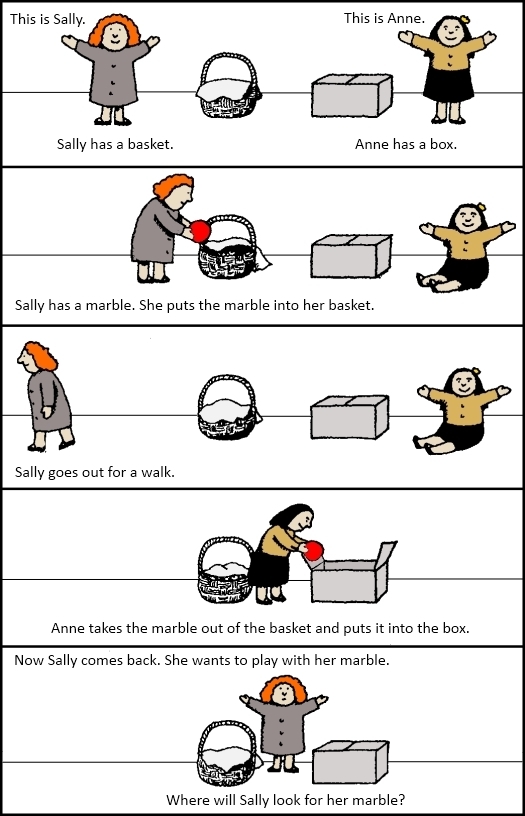 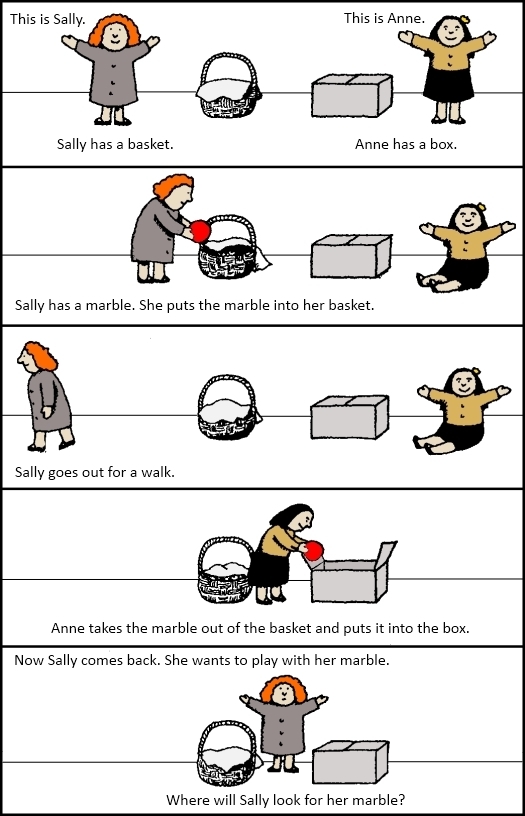 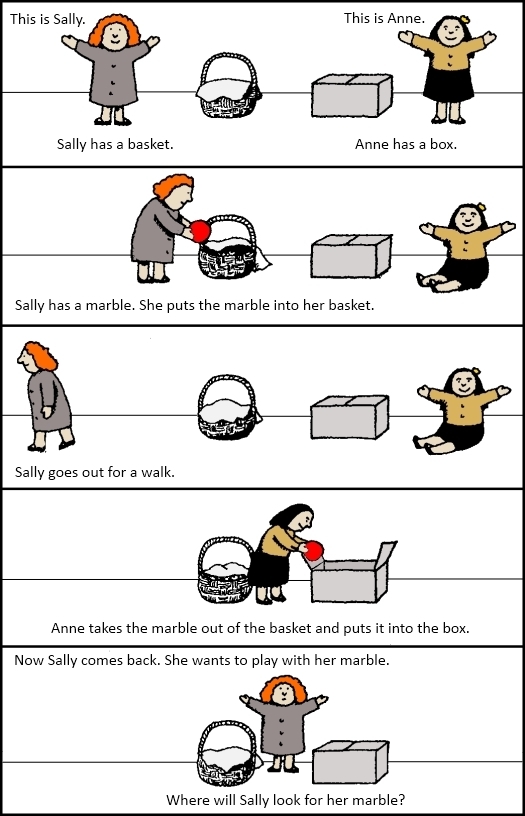 Link of children doing this test:
https://www.youtube.com/watch?v=oazK2fkRU1A
Baron-Cohen, Leslie and Frith (1985)
The Sally Anne Test – Part 2
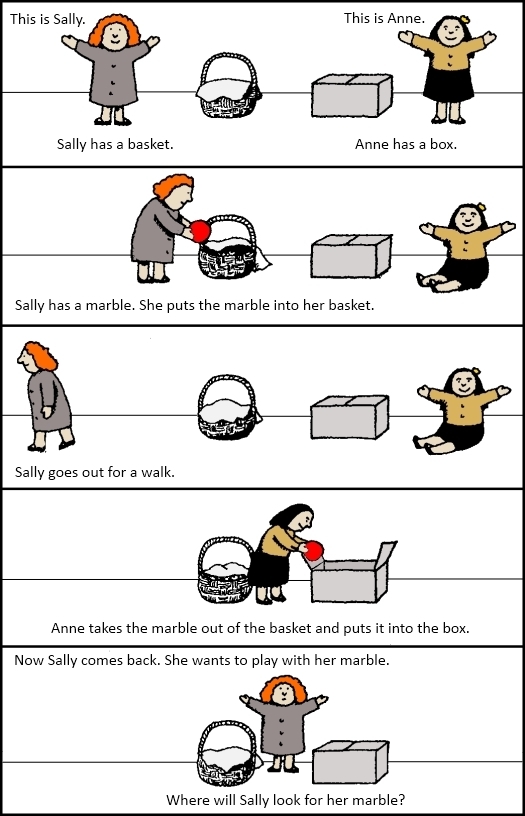 Now this is quite an easy task, children are able to correctly answer this by the age of around 4 or 5, but the social brain doesn’t stop developing at this point!
The Social Brain
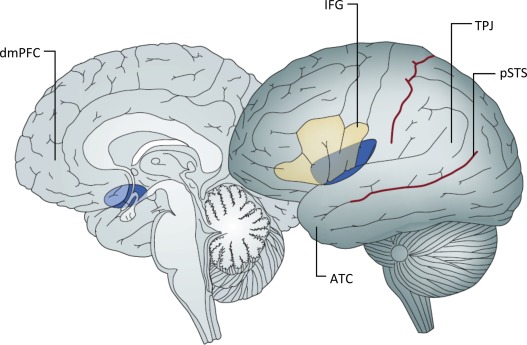 The social brain network includes the prefrontal cortex which continues to develop until the mid twenties!
Prefrontal cortex
To see whether the development of the prefrontal cortex relates to changes in social cognition in adolescents, scientists have been designing more difficult experimental tasks that that can be used to study more complicated parts of social cognition like this one:
The Social Brain Network
Kilford et al (2016) Neuroscience & Biobehavioural Reviews
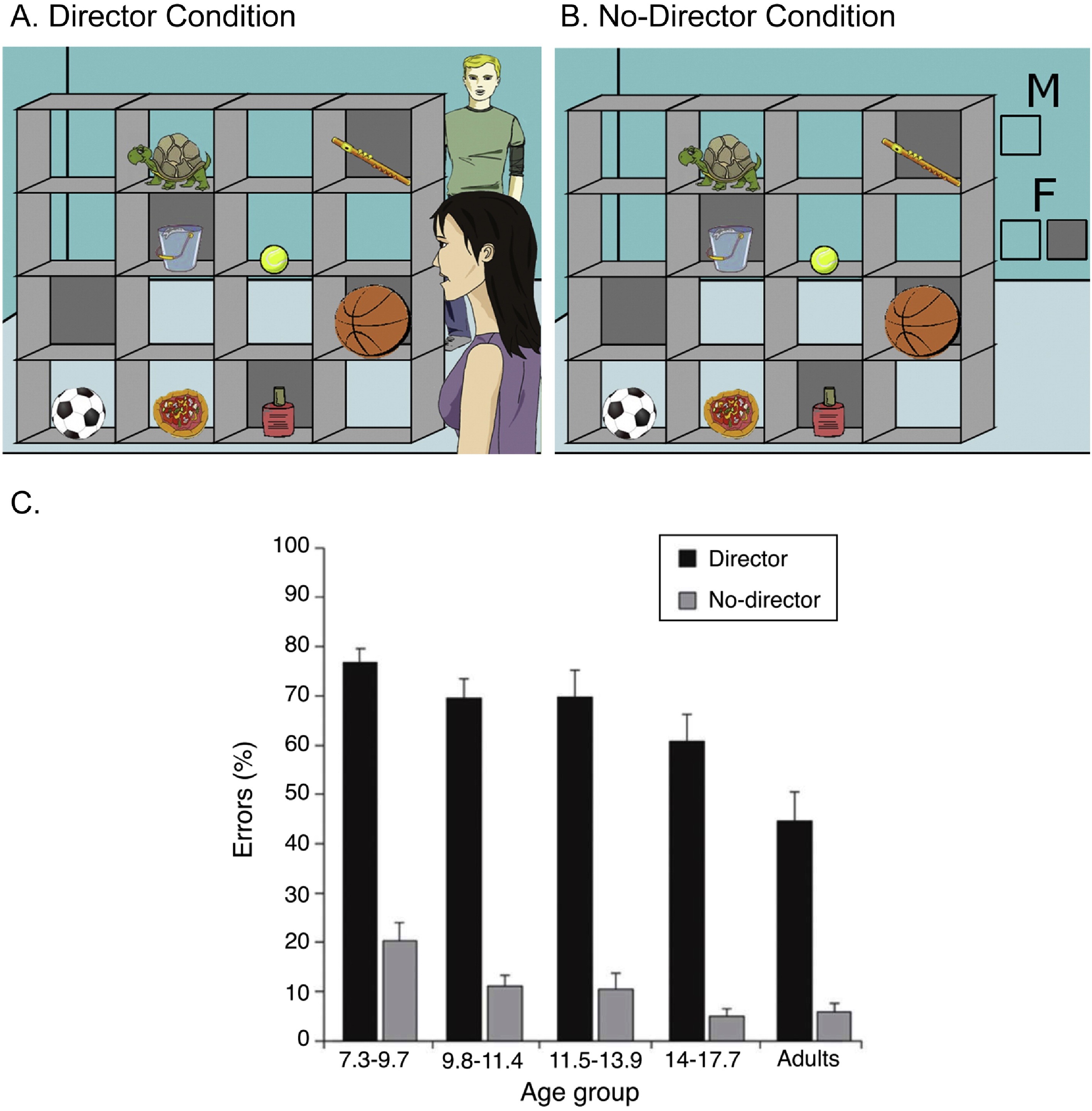 Imagine you’re the woman and the man says:
‘move the large ball up’

Which is the correct ball to move?
[Speaker Notes: This task is called the director task, and its much harder than the Sally Ann task. Adults get about half of the questions wrong! Here, the correct answer is the football, because the man can’t see the basketball! Performance on this task results in activation in the social brain network and continues to improve all the way through adolescence]
What else is happening to the brain during adolescence?
Dual Systems Theory: The Prefrontal Cortex and Limbic System
When we’re making decisions, we use two different brain systems. System 1 is our intuition or gut-feeling: fast, automatic, emotional – referred to as LIMBIC in diagram below. System 2 is slower and more deliberate: consciously working through different considerations, applying different concepts and models and weighing them all up – referred to as PREFRONTAL CORTEX below:
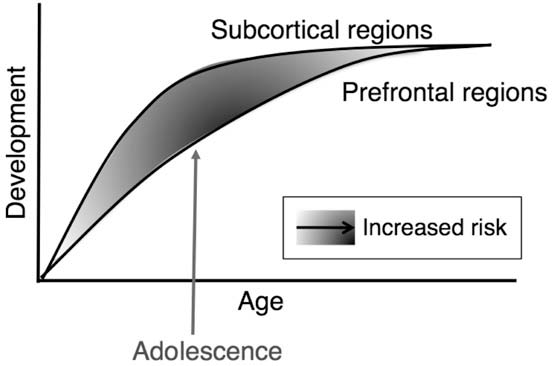 Limbic regions
Prefrontal cortex
Prefrontal Cortex
Regulation
Planning
Decision-Making
Limbic regions
Emotions
Reward
Risk-Taking
Casey, 2008; Steinberg, 2008
[Speaker Notes: When we’re making decisions, we use two different systems of thinking. System 1 is our intuition or gut-feeling: fast, automatic, emotional, and subconscious. System 2 is slower and more deliberate: consciously working through different considerations, applying different concepts and models and weighing them all up. Even though brain development is different for everyone, on average the pre-frontal cortex develops later than the limbic system, which develops a lot when we reach puberty.]
And what is the impact on thoughts, feelings and behaviour?
Risk
Scientists have suggested that maybe the earlier development of the limbic system than the prefrontal cortex could be a reason why adolescence is a time people often associate with taking riskier choices, and changes in our mood and emotions
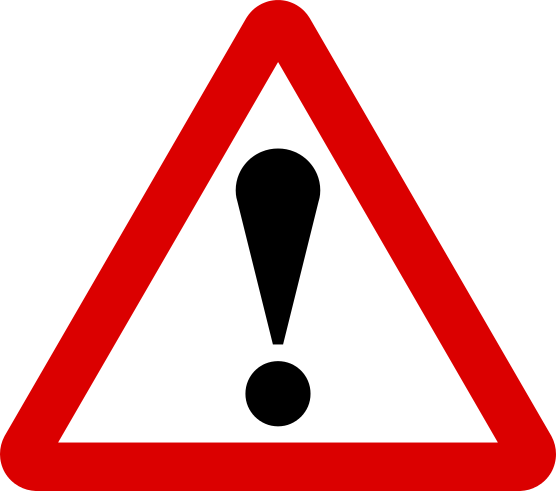 The Risky Adolescent Mouse!
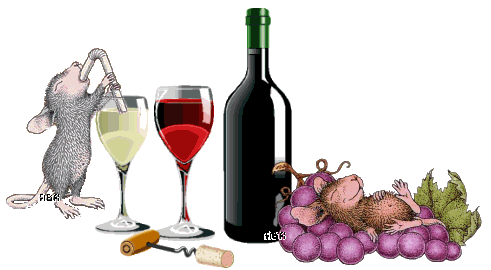 Adolescents are more likely to engage in risky behaviours when they are with their friends and this is also true with mice 

Adolescent (but not adult) mice drink more alcohol when with other mice!
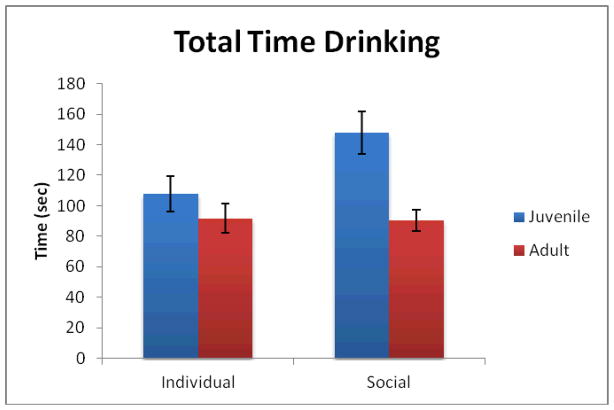 Logue et al. (2014)
[Speaker Notes: Social factors are also a key part of adolescent typical behaviours. Adolescents are more likely to engage in risky behaviour when they are with their peers – and this is even the case for mice]
Adolescent risk taking in driving context
Percentage increase in death risk according to no. of passengers for drivers under 21 years 
(AAA Foundation, 2017)
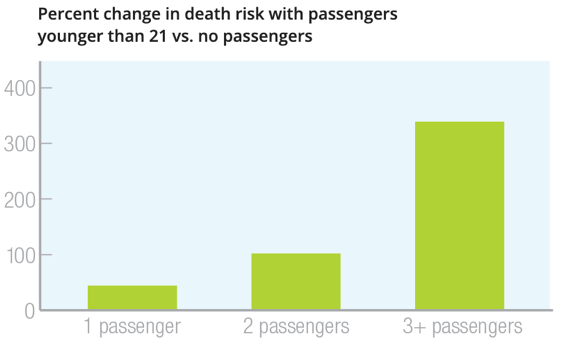 Three groups:       
 Adolescents (13-16y)
Young adults (17-24)
Adults (25-40)
https://www.youtube.com/watch?v=rt9MyNo65eI
Gardner & Steinberg (2005)
[Speaker Notes: To study risk-taking in humans, scientists use a driving game. In the game your goal is to get round the course as quickly as possible. If you reach traffic lights that are amber, you have to choose whether to stop and wait for the light to go green, or run the light. If you run the light, you might make it through meaning you’ll be faster – but you also might crash which will take points off your overall time score. When people of different ages play this game alone, there is not difference in the number of risks people take. However, when people play it while their friends watch it’s a very different story! 13-16 year olds take over 3x as many risks, whereas adults don’t change the amount of risks they take at all. Young adults are half way in between – this is probably why car insurance is more expensive for under 24 year olds! Sadly, this is also what we see in real life data – the risk of serious accidents increases according to the number of passengers for young drivers – whereas adults show the opposite – they are most likely to have an accident when they are alone.]
Why do adolescents take more risks in front of friends?
There is no ‘average’ adolescent! And so the answer is likely complicated and different for different people. But here some theories:

1. An increase in reward sensitivity
Limbic regions
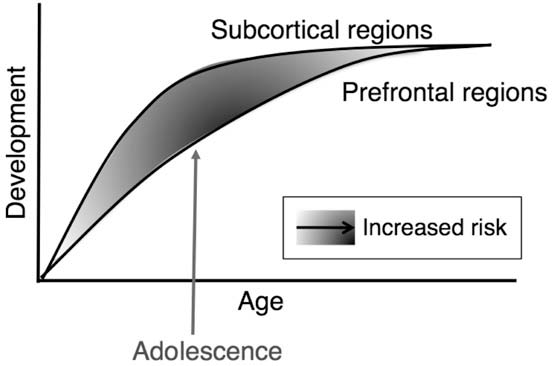 As we get older, the limbic system – the part of the brain involved in seeking rewards and feeling good becomes more active
Adolescents will experience varying differences between their limbic regions and prefrontal cortexes during their adolescence, but on average the brain is likely to be more sensitive to getting rewards at this time of life
Such a range is completely normal and will also be impacted by life events and environmental influences
Increased Reward Sensitivity
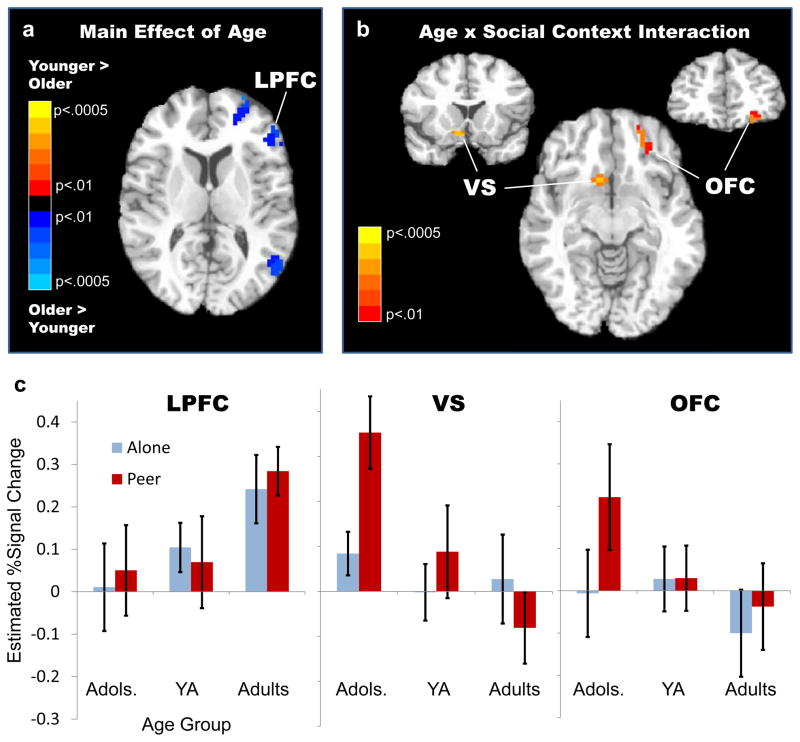 Adolescents have an increased sensitivity to rewards, and feel more excited than adults as result of thrill seeking behavior (there is more activation in the reward-related regions of their brains). 

Importantly, this is seems to increase when they are with their friends.
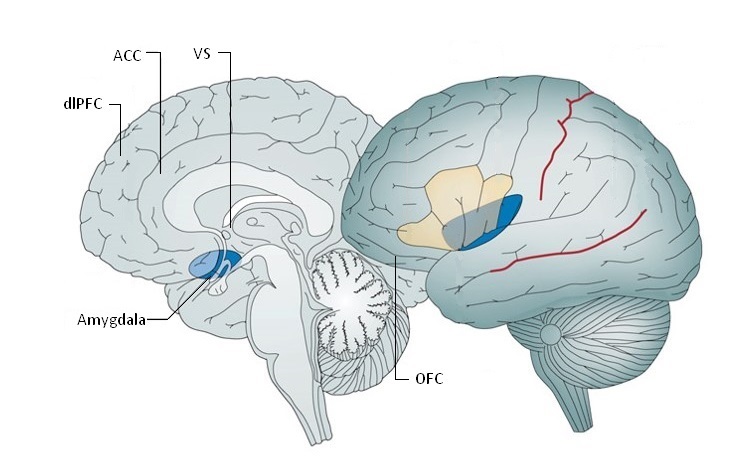 Ventral striatum
Orbitofrontal cortex
Chein et al 2011, Developmental Science
[Speaker Notes: Scientists have also used fMRI to look at what happens to brain activity during the driving game. People play the game while they are inside the scanner, either with or without their friends watching. Studies like this have found increased activation in reward regions of the brain – including the ventral striatum which is a key part of the limbic system. People of all ages show activity in reward regions of the brain when they take a risk and don’t crash, but this is greatly increased in adolescents when they are being watched by their friends, whereas adults don’t show a change according to their social context.]
Why do adolescents take more risks in front of friends?
2. Social influence changes our risk perception

In adolescence, people our own age become really important. This is an adaptive process called social re-orientation. Since social cognition and social processing develop during this time, it makes sense to give the brain as much social input as possible so that we can develop these skills.
A Period of Social Re-Orientation
Adolescents begin to spend more time with their friends than their parents, compared to children.

There is significant evidence for social re-orientation between childhood and adolescence in other species too:

Adolescent chimpanzees and mice show a similar pattern of behaviour show increased social engagement during this period of life
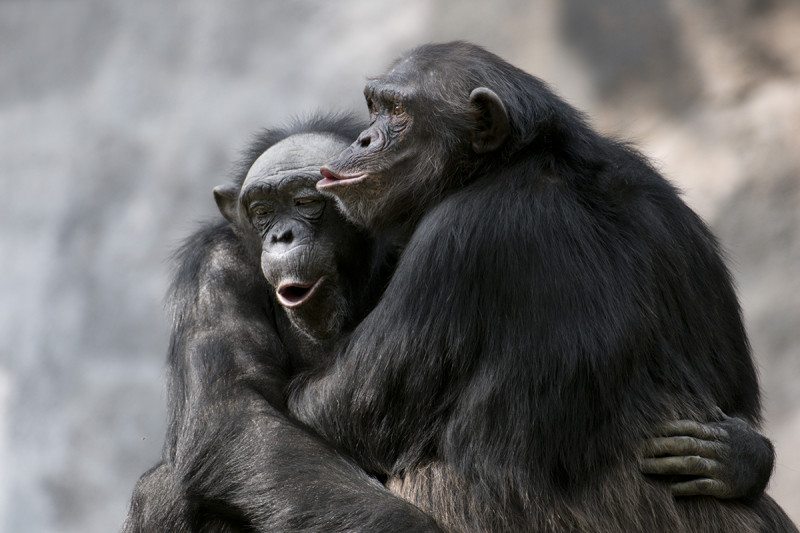 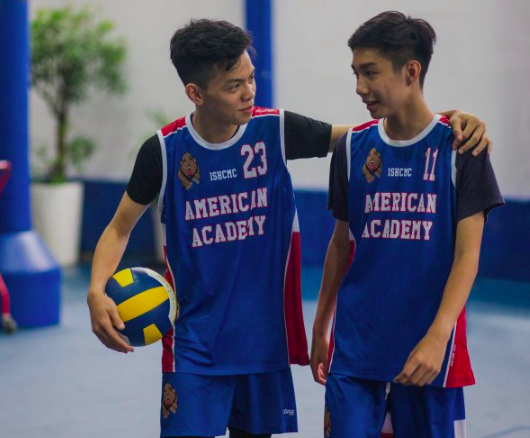 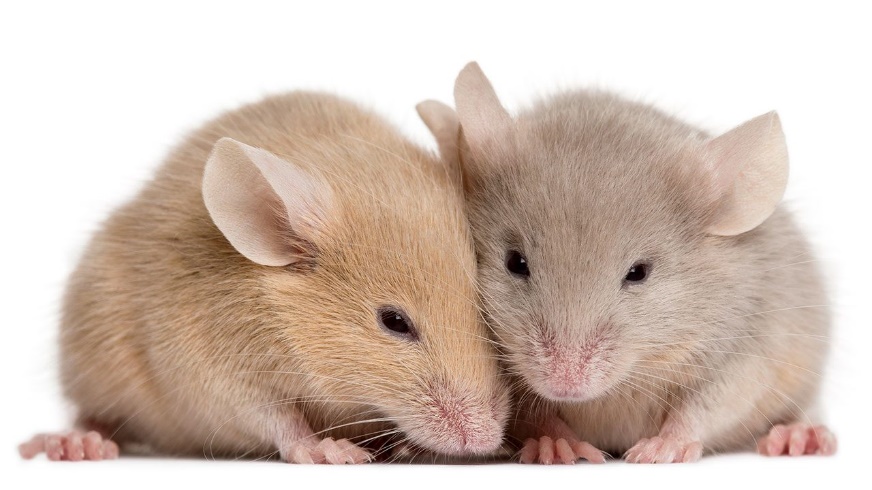 Social Influence on Risk Perception
crossing a street on a red light
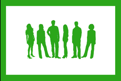 High risk
Rating 1
High risk
Adults rated
crossing a street on a red light
crossing a street on a red light
Low 
risk
Low 
risk
crossing a street on a red light
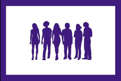 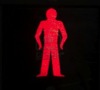 How risky is this behaviour?
Knoll et al (2015)
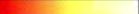 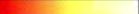 Teenagers rated
[Speaker Notes: Scientist have used experiments like this to investigate whether adolescents are more influenced by what other adults think, or what other teenagers think when they are deciding how risky different things are. People see a risky situation like crossing a street on a red light on a computer screen and rate how risky it is. Then they are shown either how other adults rated it, or how other teenagers rated it. Later on they re-rate the situation. If people change their rating more towards the rating of other people, then they have been socially influenced.]
Why do adolescents take more risks in front of friends?
3. Heightened fears of social exclusion

The increased importance of social factors during social re-orientation can also result in increases in fears of social exclusion, the effects of exclusion on our wellbeing and the way that the brain processes feeling excluded. 

Scientists have used a game called Cyberball to study the effects of social exclusion on cognition, emotions and the brain at different ages:

https://www.youtube.com/watch?v=OwQ_VyOUGmY
Fear of Social Exclusion
Adolescents are hypersensitive to social exclusion
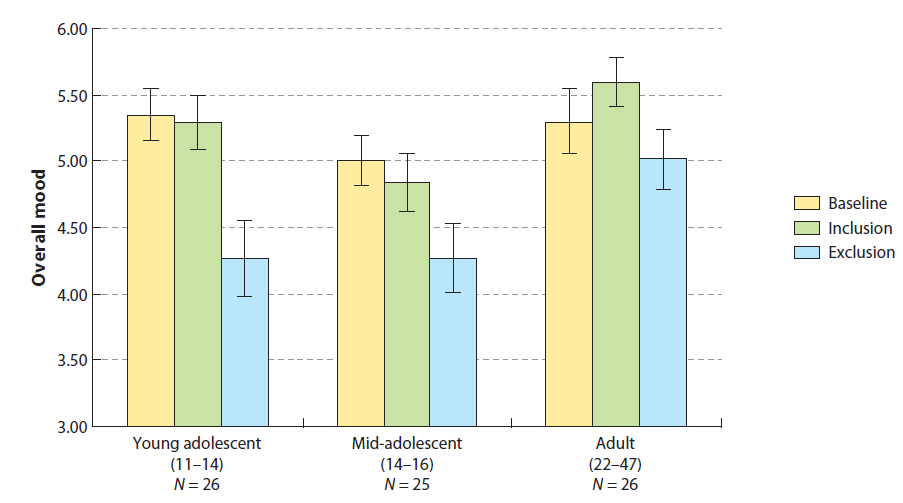 Sebastian et al., Brain & Cogn (2010)
[Speaker Notes: There are 3 different parts to the game. Baseline is the start of the game. Then people are included by the other players (inclusion phase)d and then excluded (exclusion phase). This graph shows how being excluded in Cyberball at different ages affects our mood. People of all ages show a drop in mood after being socially excluded in the game. However, this was greater in adolescents than adults, particularly in younger adolescents.]
Why do adolescents take more risks in front of friends?
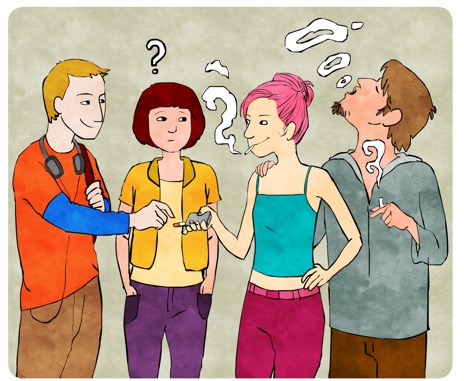 4. Avoiding social risk might matter more to adolescents than avoiding physical risk or harm when weighing up the outcomes of a decision due to the importance of social factors at this age

For example the health risks of smoking, or legal risks of driving really fast may matter less than the risk that being excluded by our peers might have on our wellbeing
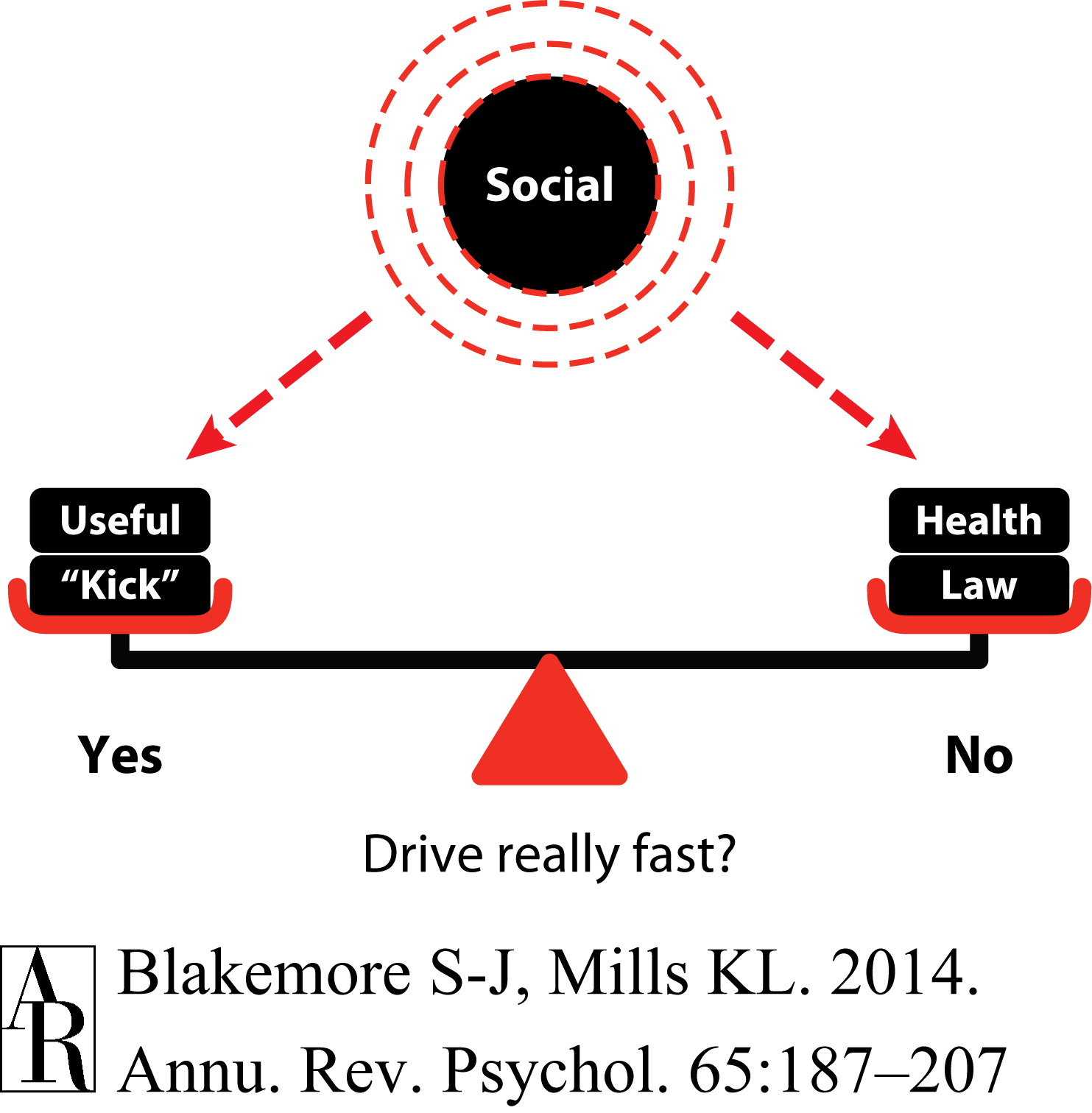 https://www.youtube.com/watch?v=zwQDxn0SA44&feature=youtu.be
Blakemore (2018) Current Directions in Psych Science 
Blakemore & Mills (2014) Annual Review of Psychology
[Speaker Notes: Illustration of some of the factors that influence certain risky decisions. In a scenario in which the individual is making a choice whether or not to drive very fast, multiple factors will weigh in, such as the potential outcome of injury (health), being arrested (law), arriving somewhere in less time (useful), and getting a subjective feeling of pleasure from the experience (“kick”). Above this “seesaw” is another potential factor that could weigh on either side of the decision process, which is made up of social factors (e.g., family, teachers, peers). The potential of peer acceptance/rejection could weigh on either side of the seesaw depending on the peers, and the weight of the factor (indicated by dashed lines) will vary on the basis of the individual and their age.]
Summary of impact of adolescent brain development on thoughts, feelings & behaviour
Increased reward sensitivity

Social re-orientation leading to social influences changing risk perception

Heightened fear of social exclusion

Avoiding social risk being prioritized over avoiding physical risk
Adolescence: A Time of Opportunity…
Many of the behavioural and cognitive changes in adolescence assist the transition to an independent adult role
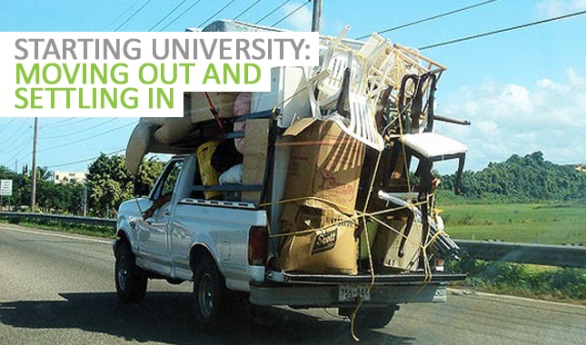 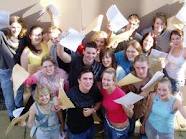 Taking risks increases exploration, innovation, learning and creativity.

Social changes facilitate new relationships, increased intimacy and mature self-awareness
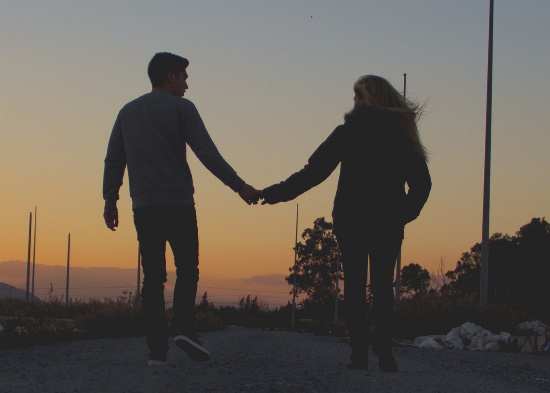 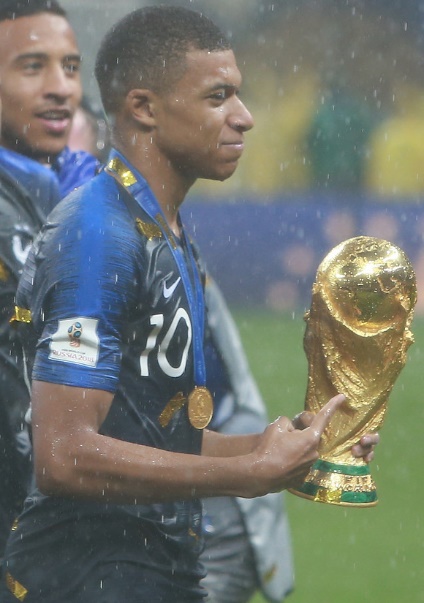 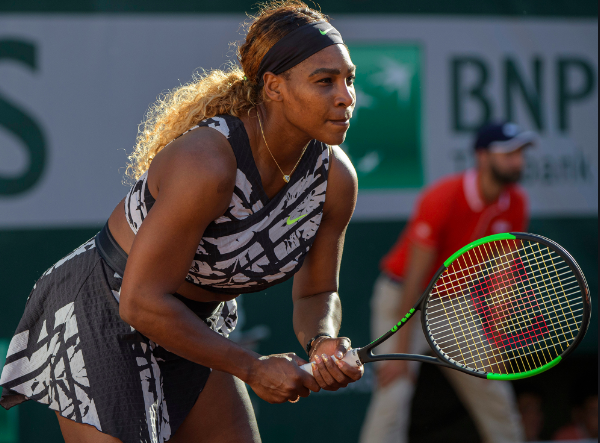 Lesson Activity Suggestions
Lesson Activity Suggestions for Primary Aged Students (all regions)
Lesson Activity Suggestions for Primary Aged Students (all regions)
Lesson Activity Suggestions for (older) Primary & Secondary Aged Students (all regions)
Lesson Activity Suggestions for Senior Aged Students (all regions)
Lesson Activity Suggestions for Senior Aged Students (all regions)
Lesson Activity Suggestions for Senior Aged Students (all regions)
Lesson Activity Suggestions for Senior Aged Students (all regions)
Concussion - Resources to Support Activity
1. A straightforward explanation about concussion in bullet point form, along with tips to avoid and treat it: https://www.brainline.org/article/concussion-and-sports 
2. This resource contains a video explanation of concussion, as well as an outline of how it might impact students at school and what to do in the case of a concussion : https://kidshealth.org/en/teens/school-concussions.html?WT.ac=t-ra#catstaying-fit
3. The other side of the argument – is lack of participation in sport more of a risk to students than concussion? https://www.youtube.com/watch?v=Z42suyFJZKk
Have the precautions gone too far in cricket? https://www.northerndailyleader.com.au/story/6337277/ca-caution-against-concussion-overreaction/?cs=2438
4. Consensus statement on concussion in sport—the 5th international conference on concussion in sport held in Berlin, October 2016. This resource is suitable for students aged16-18: https://bjsm.bmj.com/content/51/11/838
5. Soccer has the highest rate of concussions among female athletes compared to any sport. In fact, concussions now account for more injuries in girls’ soccer than boys’ football: https://completeconcussions.com/2017/06/05/5-truths-concussions-soccer/
6. A couple of news links about concussion in rugby:
https://www.bbc.co.uk/sport/rugby-union/43802462
https://www.bbc.co.uk/sport/rugby-league/42946815
Resources
Resources Part 1
Resources Part 2
Resources Part 3